Jennifer Neville
'Rules for Design': Beauty and Grace in Caroso's Choreographies (2007) 

Dance Patterns of the Early Seventeenth Century: The Stockholm Manuscript and "Le Ballet de Monseigneur de Vendosme“ (2000)
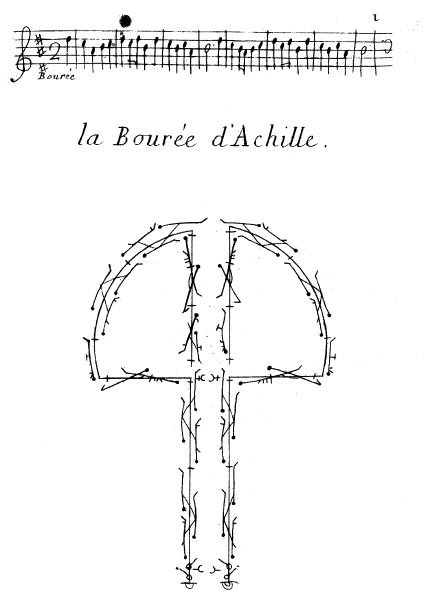 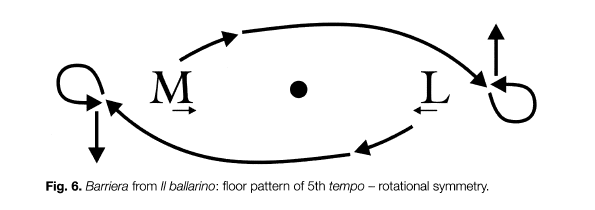 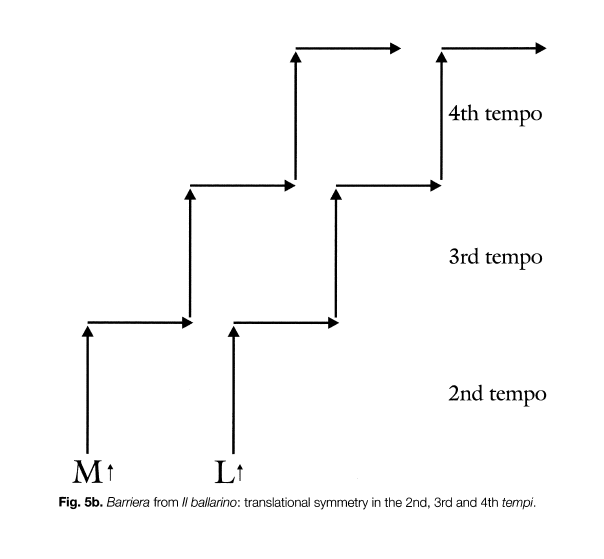 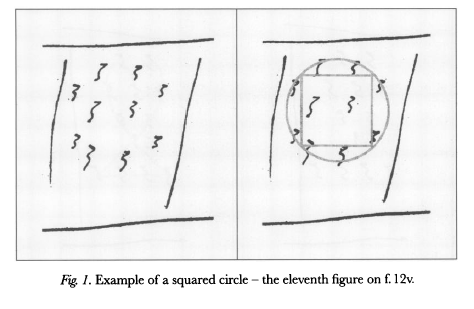 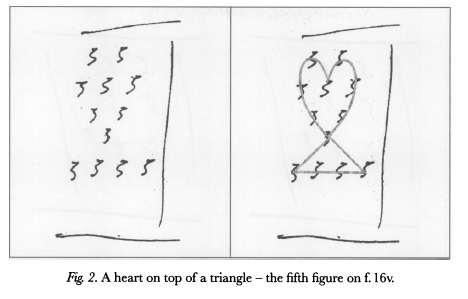 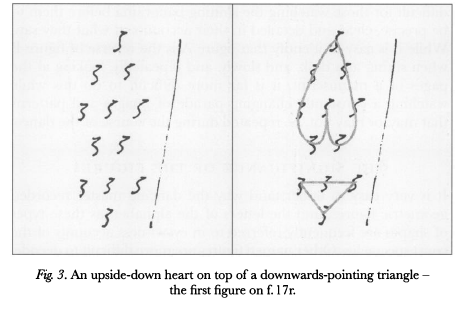 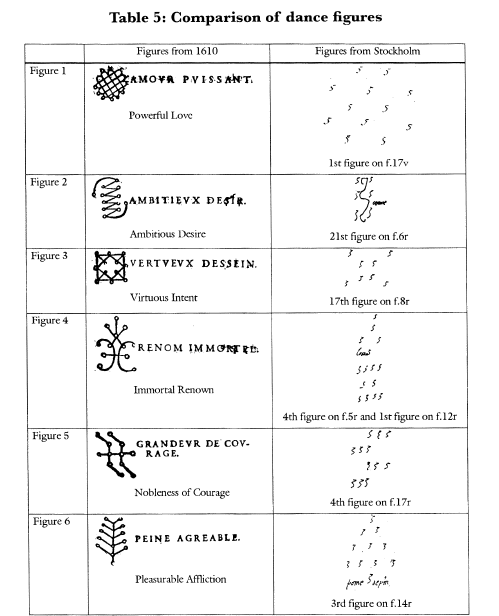 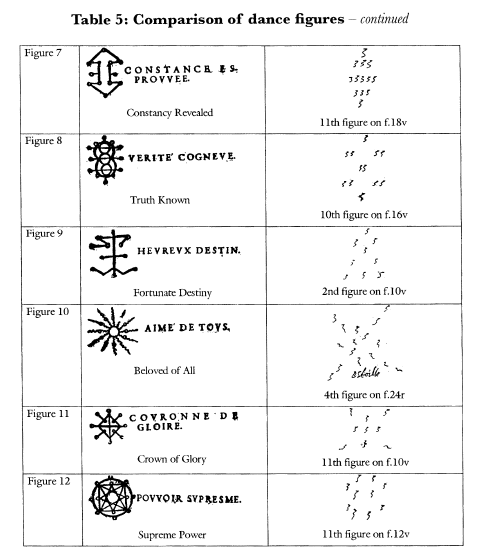